Класифікація і типи закладів ресторанного господарства
ПЛАН
1.  Класифікація закладів ресторанного господарства.
2. Характеристика основних типів закладів  РГ.
3. Класи закладів ресторанного господарства.
4. Вимоги до закладів РГ.
1.  Класифікація закладів ресторанного господарства
ДСТУ 4281 : 2004. «Заклади ресторанного господарства. Класифікація»
Діючий нормативний документ, в якому затверджені основні типи підприємств ресторанного господарства і їх характеристики:
 приблизний асортимент продукції, що випускається, 
методи і форми обслуговування, особливості організації роботи
.
Заклад ресторанного господарства – це
організаційно-структурна одиниця у  сфері ресторанного господарства, яка здійснює виробничо-торговельну діяльність: виробляє або/і доготовляє, продає і організовує споживання продукції власного виробництва і  закупних товарів, а також може організовувати дозвілля споживачів.
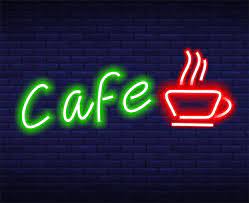 Тип закладу
визначається за сукупністю загальних характерних ознак:
-  асортимент продукції;
-  рівень обслуговування;
-  номенклатура надаваних послуг;
-  рівень матеріально-технічної бази.
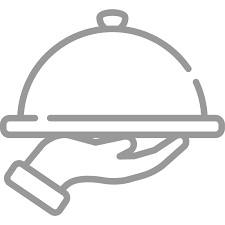 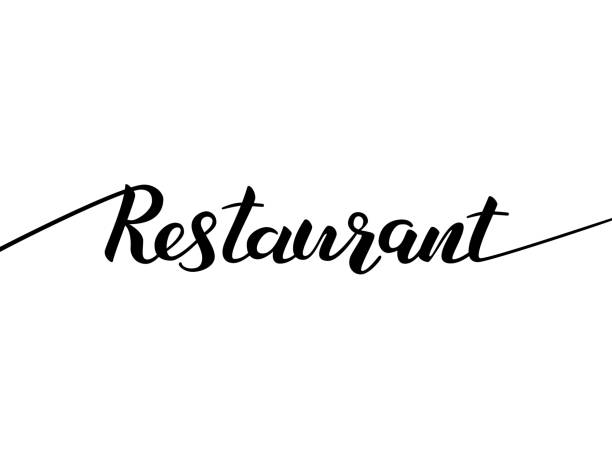 Основними типами підприємств ресторанного господарства є:
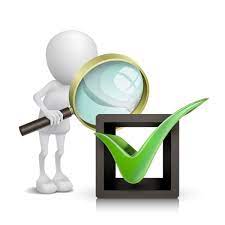 ресторан
бар
закусочна
їдальня
кафе
буфет
фабрика-заготівельня
фабрика-кухня
домова кухня
Основні ознаки класифікації закладів ресторанного господарства (ДСТУ 4281 : 2004):
за видом економічної діяльності
торгівельно-виробничими ознаками
класами
комплексом продукції і послуг
сезонністю
потужністю
характером контингенту
використовуваними методами обслуговування.
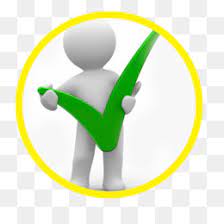 Спеціалізовані заклади РГ:
ресторани з національною кухнею 
кафе-морозиво
кафе-кондитерська
закусочна млинцева, пиріжкова, піцерія
бар пивний, винний.
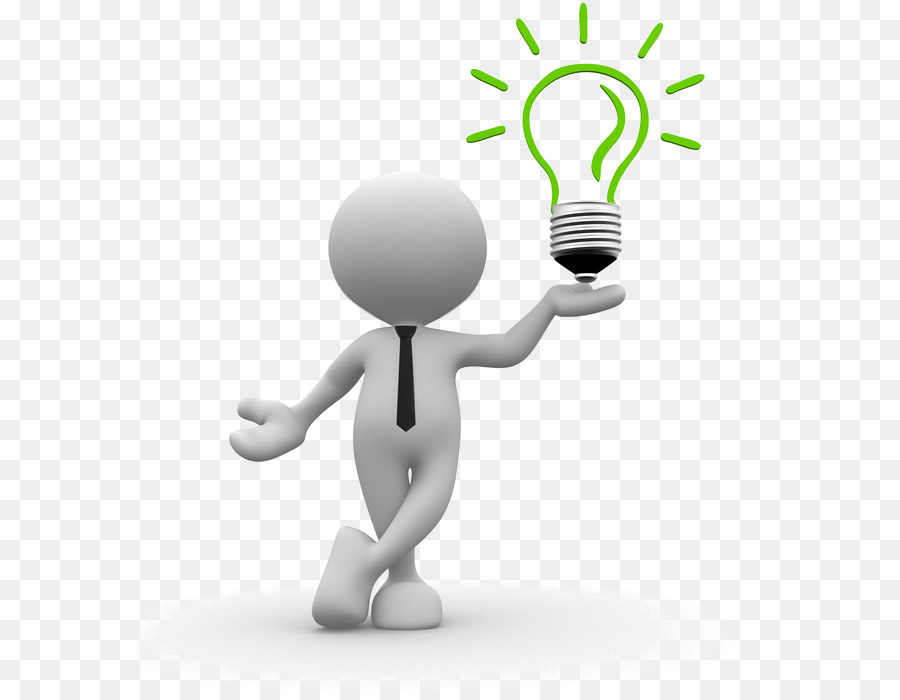 Комбіновані  заклади
– це  об'єднання декількох закладів різних типів в одній будівлі:
 кафе-бар 
ресторан-нічний клуб
ресторан-бар тощо.
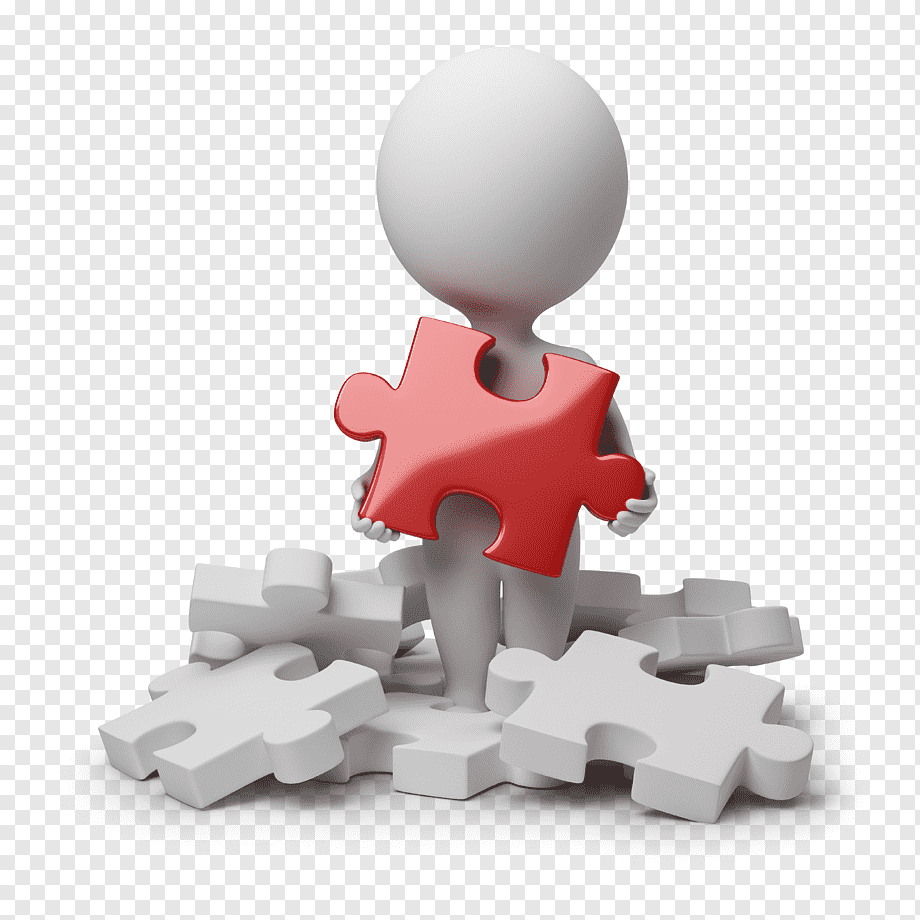 При визначенні типу підприємства враховують наступні  фактори
асортимент продукції, що реалізується, різноманітність та складність приготування;
 технічне оснащення (матеріальна база, інженерно-технічне оснащення і обладнання, склад приміщень, архітектурно-планове рішення, тощо);
методи обслуговування;
кваліфікація персоналу;
якість обслуговування (комфортність, етика спілкування тощо);
види послуг.
2. Характеристика основних типів закладів ресторанного господарства
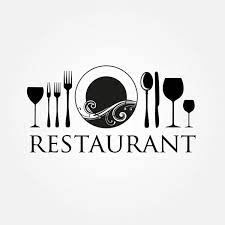 Ресторан – найбільш комфортабельне підприємство ресторанного господарства, в якому організація харчування поєднана з організацією відпочинку. 

Ресторан – це підприємство ресторанного господарства з широким асортиментом страв складного приготування, включаючи на замовлення і фірмові, вино-горілчані, кондитерські вироби,  з підвищеним рівнем обслуговування.
Ресторан
Ресторани розміщують на:
центральних вулицях,
залізничних вокзалах, автовокзалах, 
аеропортах
при готелях
в місцях масового відпочинку: парках, садах
приміських зонах, 
в місцях, де знаходься історичні та архітектурні пам’ятники
тощо.
Ресторани можуть бути:
повносервісними
спеціалізованими:
рибний ресторан,
ресторан національної кухні тощо.
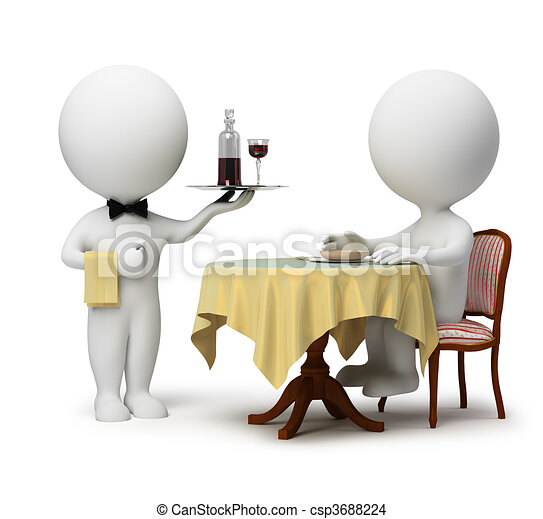 Бар – спеціалізоване підприємство з барною стійкою, призначене для приготування та реалізації змішаних напоїв в широкому асортименті та організації відпочинку.
Бари розміщують в адміністративно-культурних і торгових центрах, в мікрорайонах, при ресторанах, кафе, готелях.
Бари поділяють на: 
пивні, 
винні, 
молочні, 
гриль-бари,
пивні бари,
диско-бари,
салатні, вітамінні бари,
коктейль-холи, коктейль-бари, снек-бари та ін.
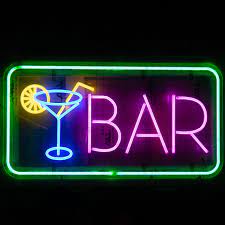 Кафе – підприємство ресторанного господарства, призначене для відпочинку відвідувачів з обмеженим асортиментом продукції
Види кафе:
загального типу
кафе-кондитерська
Кафе-пекарня
кафе-морозиво
кафе-кава (кав’ярня) та ін.
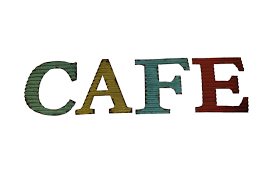 Їдальня – загальнодоступне або те, що обслуговує певний контингент відвідувачів, підприємство ресторанного господарства, яке виготовляє і реалізує страви.
По асортименту продукції, що реалізуються:
 – загального типу і дієтичні;
 По контингенту відвідувачів: 
шкільна, студентська, робітнича.
 По місцю розміщення – загальнодоступна, по місцю навчання, роботи.
Закусочна – підприємство із обмеженим асортиментом страв нескладного приготування.
Є загального типу і спеціалізовані (пельменна, піцерія, пиріжкова та ін).  
Відвідувачі можуть приймати їжу сидячи і стоячи.
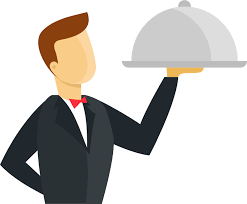 Буфет – це заклад ресторанного господарства з обмеженим асортиментом готових страв і напоїв, розміщений у спеціально обладнаному приміщенні.

Розташовують у приміщеннях залізничного,   авто-, аеровокзалів в навчальних закладах тощо.
Доставляють готову їжу, на місці в буфеті її порціонують, підігрівають та реалізують.
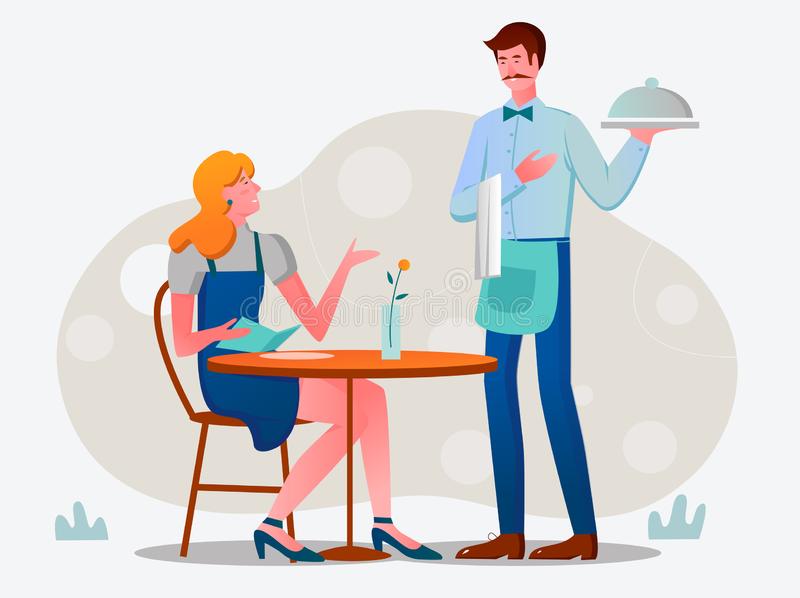 Фабрика-заготівельня – це заклад ресторанного господарства, призначений для механізованого виробництва власної продукції та централізованого забезпечення нею інших закладів ресторанного господарства та об’єктів роздрібної торгівлі.
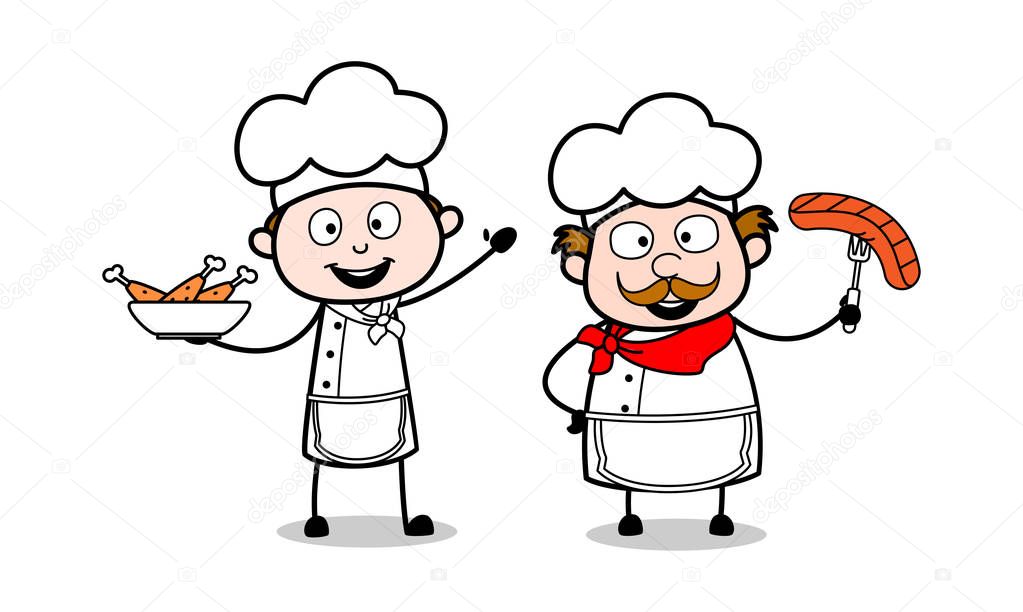 Фабрика-кухня – це заклад ресторанного господарства, призначений для централізованого приготування і постачання готової їжі для споживання у різних місцях: у авіакомпаніях, у пунктах «їжа на колесах», буфетах, закладах швидкого обслуговування тощо.
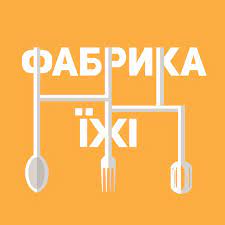 Домова кухня  – це заклад ресторанного господарства, призначений для централізованого виготовлення готової продукції та продажу її домашнім господарствам
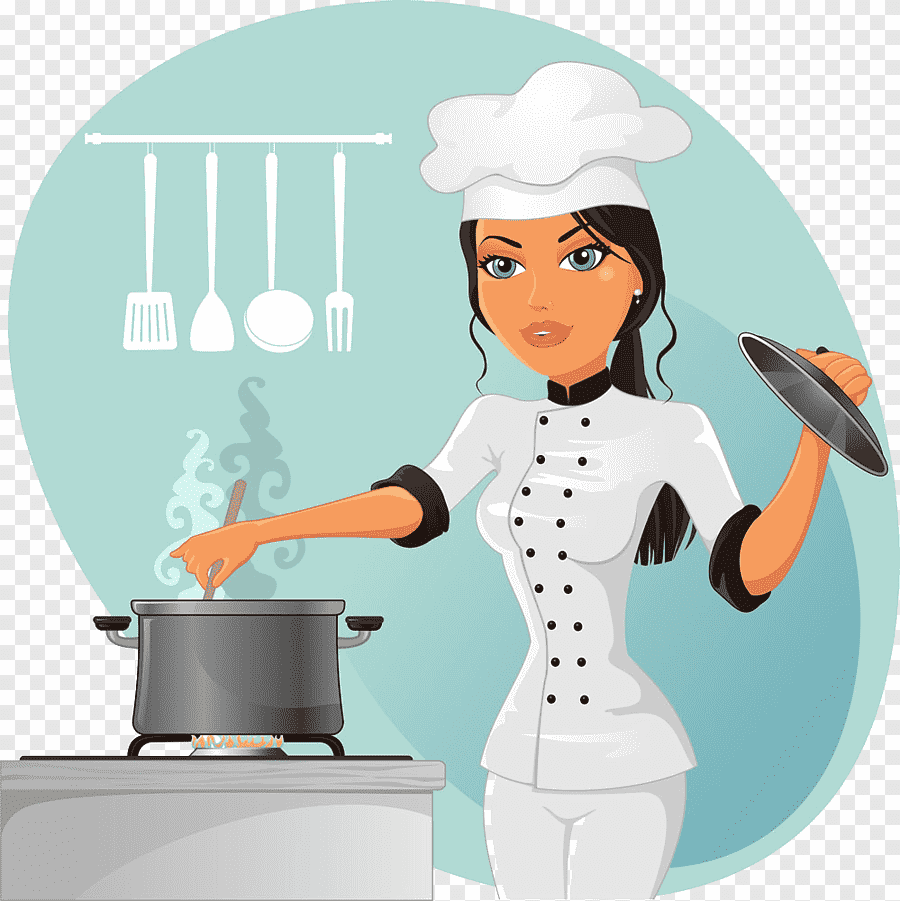 3. Класи закладів ресторанного господарства
Клас підприємств ресторанного господарства – це сукупність відмінних ознак підприємств певного типу, які характеризуються якістю представлених послуг, рівнем і умовами послуг.
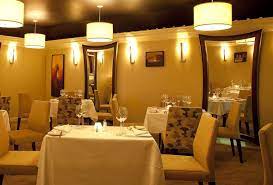 Класи підприємств:
Згідно діючих стандартів клас люкс присвоюють ресторанам і барам, які: 
відрізняються від інших унікальним характером планового рішення споруди в цілому і приміщень для клієнтів, 
 максимальним рівнем комфортності, 
вишуканим інтер’єром, 
широким вибором послуг,
 оригінальним асортиментом вишуканих страв і напоїв,
 наявністю сучасного інженерного обладнання,
 меблі, столовий посуд, столова білизна, освітлювальні прибори виконані для таких закладів на замовлення, 
меню – віддруковане на кількох мовах, проілюстроване, 
одяг і взуття обслуговуючого персоналу – єдиного зразка,
висококласний обслуговуючий персонал усього закладу.
Вищий клас присвоюється ресторанам і барам, які мають:
 оригінальні інтер’єри, 
широкий вибір послуг, 
комфортність,
 асортимент оригінальних, вишуканих фірмових страв і на замовлення, а також напоїв і коктейлів.
Ресторан вищого класу має в розпорядженні бенкетний зал, приміщення красиво оформлене і витримане в єдиному стилі. Меблі, посуд, столова білизна – найкращої якості. Меню на двох-трьох мовах, проілюстроване.
Ресторани і бари першого класу повинні мати:
 гармонійний інтер’єр,
  комфортність,
вибір послуг,
 різноманітний асортимент страв у тому числі і фірмових,
посуд фарфоровий, прибори з нержавіючої сталі звичайного зразка
4. Вимоги до закладів ресторанного господарства
забезпечення безпеки життя і здоров’я
споживачів та збереження їхніх речей,
виконання санітарних вимог, технічних норм і правил, чинних ДСТУ, ГОСТів, ТУ, збірників рецептур страв, кулінарних і кондитерських виробів, наказів про порядок розробки та затвердження технологічної документації на фірмові страви, кулінарні та борошняні кондитерські вироби;
Вимоги до закладів ресторанного господарства
в   усіх   закладах   ресторанного   господарства рекомендується передбачати умови  для можливості пересування  інвалідів  на колясках;
мати необхідні, відповідно до свого типу, виробничі, торговельні та побутові примі­щення, 
мати устаткування для приготування та продажу їжі, що відповідають екологічним та санітарно-гігієнічним нормам, правилам техніки безпеки та протипожежним вимогам
Вимоги до закладів ресторанного господарства
склад і площі приміщень закладів повинні відповідати будівельним нормам і санітарно-технічним вимогам до сфери ресторанного господарства;
архітектурно-планувальні рішення та матеріально-технічне оснащення приміщень  закладів  ресторанного  господарства мають базуватися на принципах раціональної організації виробничо-торговельних процесів;
у  закладах  ресторанного  господарства  має  бути забезпечена відповідно до типу і класу гармонія зовнішнього та внутрішнього оформлення;
Вимоги до закладів ресторанного господарства
відповідно до типу і класу закладу ресторанного господарства забезпечена наявність достатньої кількості столового посуду, наборів та столової білизни;
кількість та професійно-кваліфікаційний склад працівників виробництва і обслуговуючого персоналу 
має забезпечувати виконання  вимог згідно  з типом  і  класом  закладу ресторанного господарства;
обслуговуючий   персонал   закладу   ресторанного господарства повинен    надавати    споживачам    вичерпну інформацію про кулінарну продукцію, товари та послуги;
інформація про тип і клас закладу, режим його роботи повинна бути розміщена на фасаді приміщення.